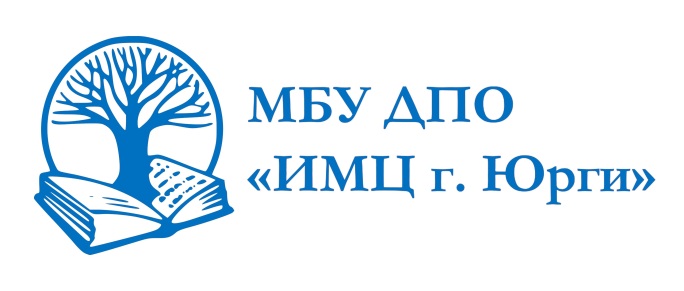 Изменения в программе воспитания ОО в контексте перехода на обновлённые ФГОС
Чупина Любовь Сергеевна, 
зав. организационно – методическим отделом 
МБУ ДПО «ИМЦ г. Юрги»
«Государство создает условия, способствующие всестороннему духовному, нравственному, интеллектуальному и физическому развитию детей, воспитанию в них патриотизма, гражданственности и уважения к старшим»
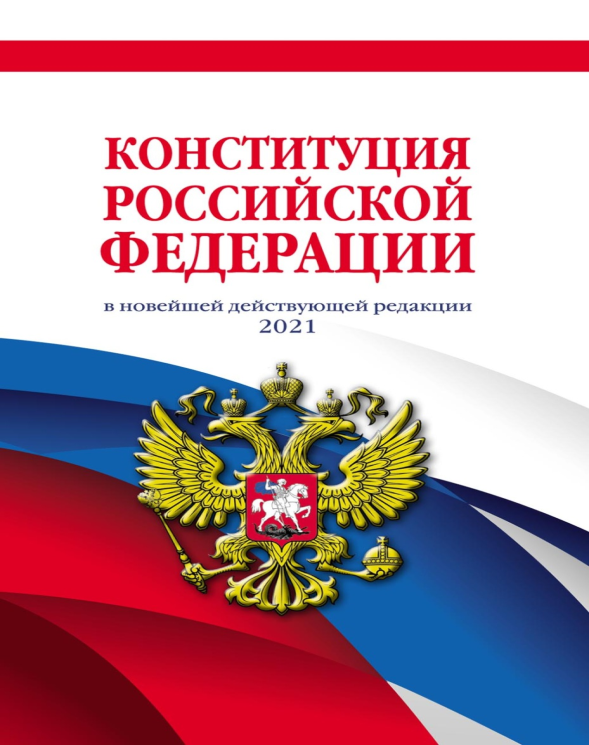 «Воспитание – деятельность, направленная на развитие личности, создание условий для самоопределения и социализации обучающихся на основе социокультурных, духовно-нравственных ценностей и принятых в российском обществе правил и норм поведения в интересах человека, семьи, общества и государства»

Федеральный закон от 31 июля 2020 г. N 304-ФЗ 
"О внесении изменений в Федеральный закон 
"Об образовании в Российской Федерации" 
по вопросам воспитания обучающихся
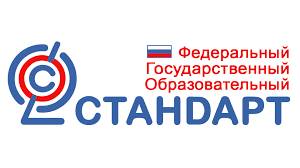 Приказ Минпросвещения России  от 31.05.2021 № 286 «Об утверждении федерального государственного образовательного стандарта начального общего образования» (далее — ФГОС НОО)

 Приказ Минпросвещения России  от 31.05.2021  № 287 «Об утверждении федерального государственного образовательного стандарта основного общего образования» (далее – ФГОС ООО)
Рабочая программа воспитания НОО
Рабочая программа воспитания ООО
Календарный план воспитательной работы
Личностные результаты
Гражданско-патриотического воспитания
Духовно-нравственного воспитания
Эстетического воспитания
Физического воспитания, формирования культуры здоровья и эмоционального благополучия
Трудового воспитания
Экологического воспитания
Ценности научного познания
Обратите внимание! Несоответствия в обновленных ФГОС НОО и ООО
- убрали норму о том, что советы родителей вправе участвовать в разработке программы воспитания и календарного плана воспитательной работы. 

- не упоминают, что план внеурочной деятельности образовательная организация должна разрабатывать и утверждать самостоятельно
ПРОЕКТ 07.10.2021 



  ПРИМЕРНАЯ РАБОЧАЯ ПРОГРАММА ВОСПИТАНИЯ 
ДЛЯ ОБЩЕОБРАЗОВАТЕЛЬНЫХ ОРГАНИЗАЦИЙ
Основные разделы программы (стало)
Пояснительная записка 
Раздел I. Ценностно-целевые основы и планируемые результаты воспитания 
1.1. Цель и задачи воспитания 
1.2. Методологические основы и принципы воспитательной деятельности 
1.2.1. Уклад школы 
1.2.2. Воспитывающая среда школы 
1.2.3. Воспитывающие общности (сообщества) в школе 
1.2.4. Социокультурный контекст 
1.3. Основные направления воспитания обучающихся 
1.4. Требования к планируемым результатам воспитания 
1.4.1. Целевые ориентиры результатов воспитания на уровне начального общего образования 
1.4.2. Целевые ориентиры результатов воспитания на уровне основного общего образования 
1.4.3. Целевые ориентиры результатов воспитания на уровне среднего общего образования 
Раздел II. Содержание, виды и формы воспитательной деятельности 
2.1. Основные школьные дела 
2.2. Классное руководство 
2.3. Школьный урок 
2.4. Внеурочная деятельность 
2.5. Внешкольные мероприятия 
2.6. Предметно-пространственная среда 
2.7. Работа с родителями (законными представителями) 
2.8. Самоуправление 
2.9. Профилактика и безопасность 
2.10. Социальное партнерство 
2.11. Профориентация (в основной и старшей школе) 
Раздел III.  Организация воспитательной деятельности 
3.1. Общие требования к условиям реализации Программы 
3.2. Особенности организации воспитательной деятельности 
3.3. Кадровое обеспечение 
3.4. Нормативно-методическое обеспечение 
3.5. Требования к условиям, обеспечивающим достижение планируемых личностных результатов в работе с особыми категориями детей 
3.6. Система поощрения социальной успешности и проявлений активной жизненной позиции обучающихся 
3.7. Анализ воспитательного процесса и результатов воспитания 
Приложение. Примерный календарный план воспитательной работы
Спасибо за внимание!